DCPS Logo
R=0, G=104, B=108
R=198, G=213, B=58
R=0, G=105, B=121
R=153, G=204, B=0
RGB
CMYK
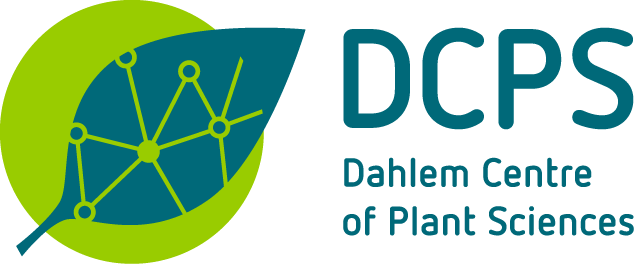 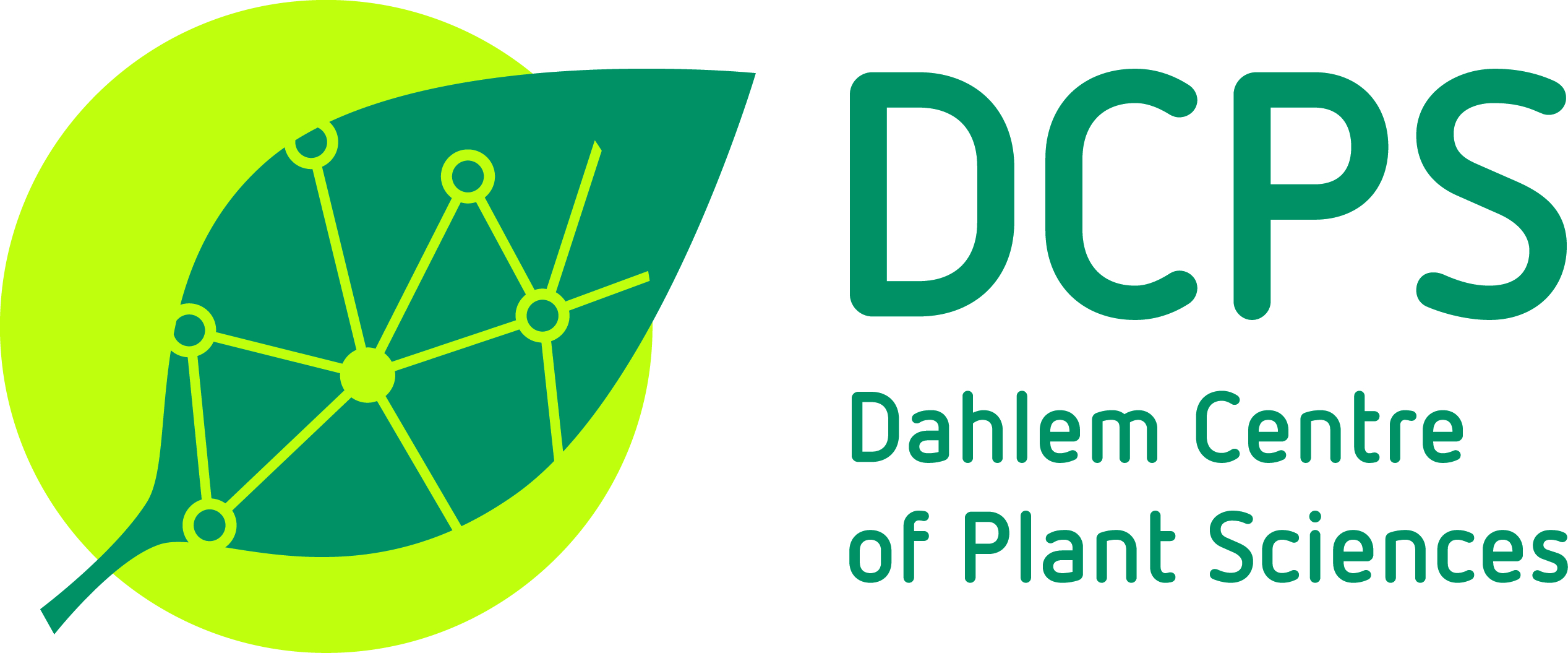